Evolution: Are We Still Evolving?
Persuasive letters to a friend
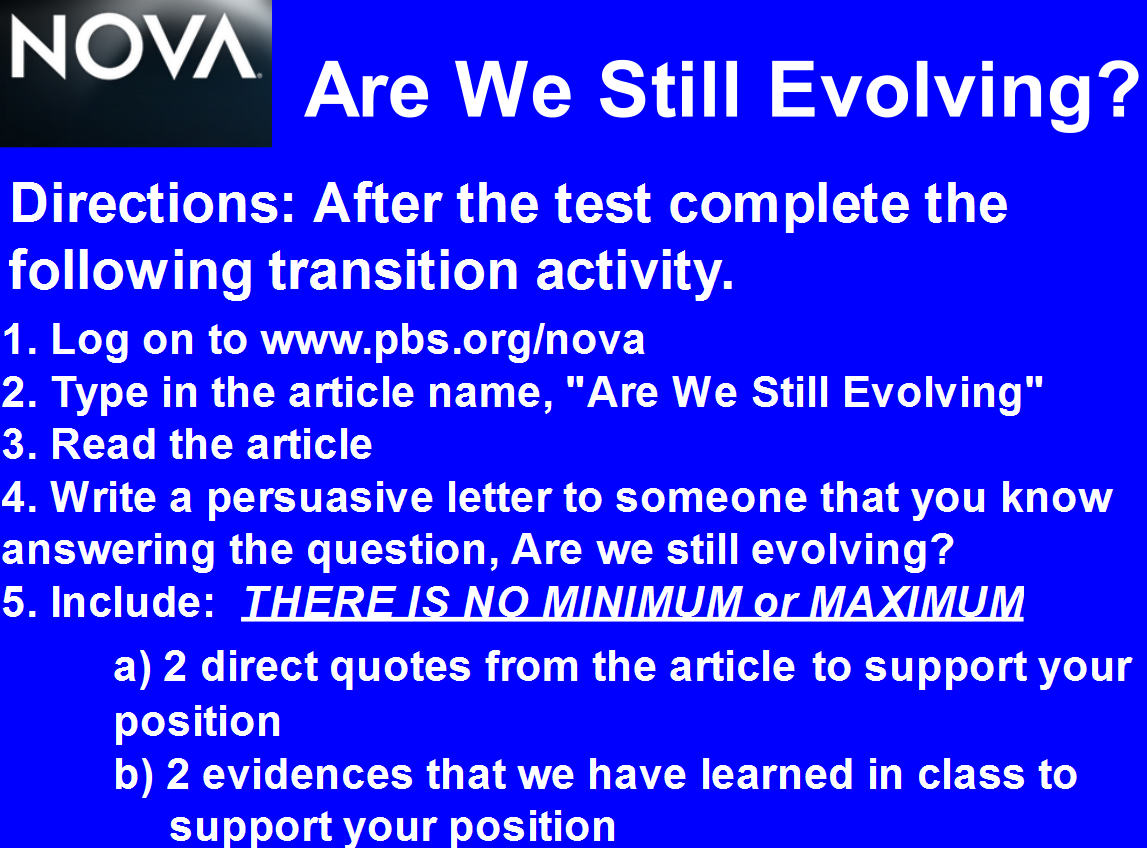